Pred katerimi besedami pišemo K, pred katerimi pa H?
K
H
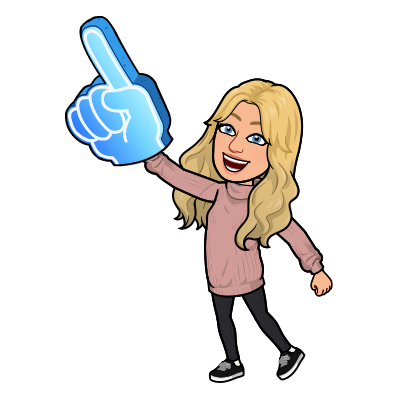 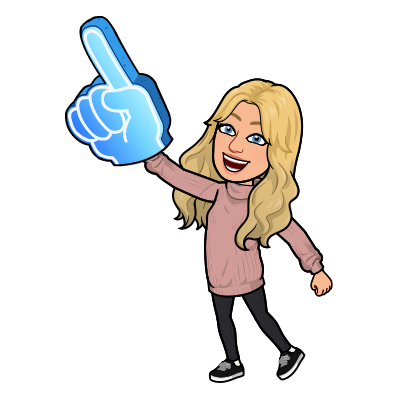 Odločila sem se, da obiščem živalski vrt.  
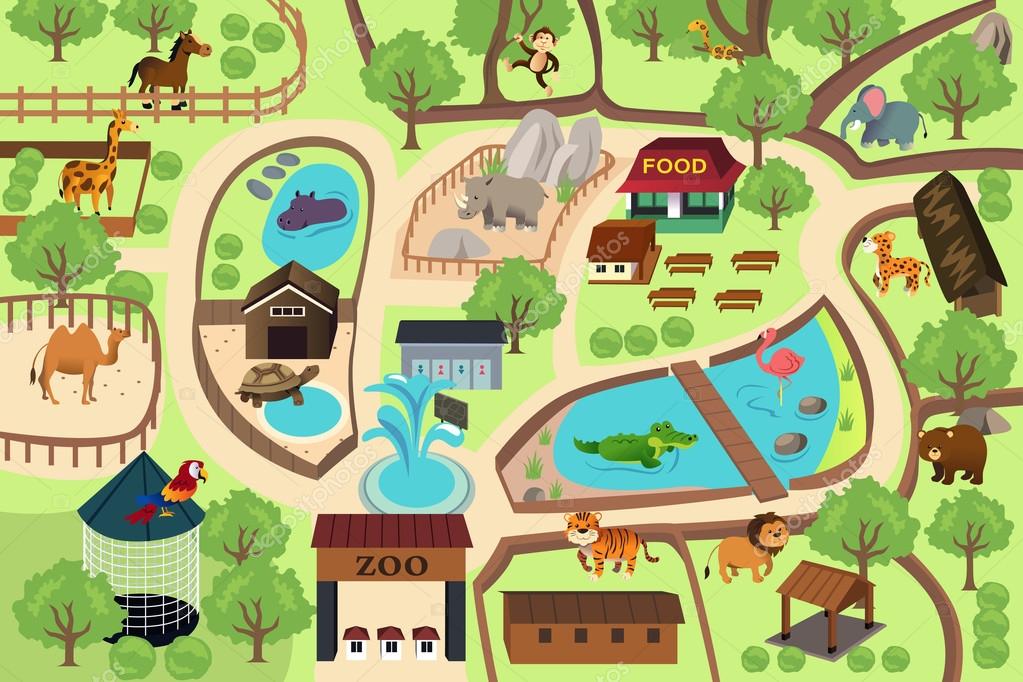 Vendar, če želim obiskati živali, moram vedeti:

Ali grem K slonu ali H slonu?
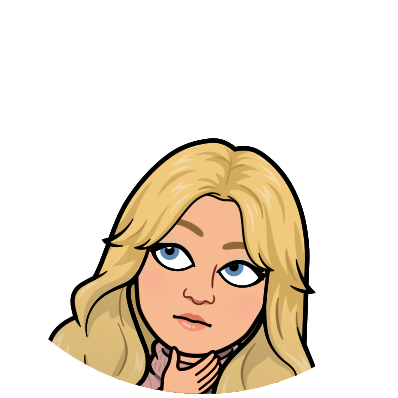 Mi boš pomagal, da se ne bom pri tem motila? 
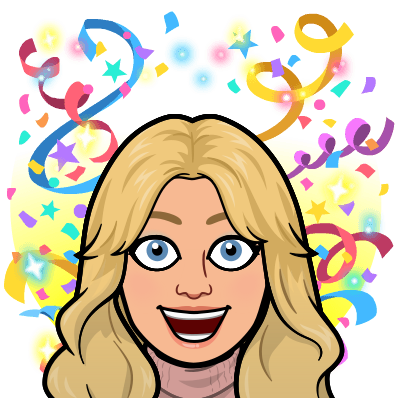 Slišala sem, da obstaja za to pravilo in prav nič težko ni. 
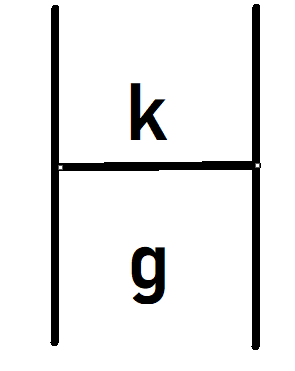 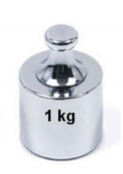 Pravilo: 
Pred besedami, ki se začnejo s črko K ali G, napišemo črko H. 

Pred vsemi ostalimi besedami pa napišemo črko K.
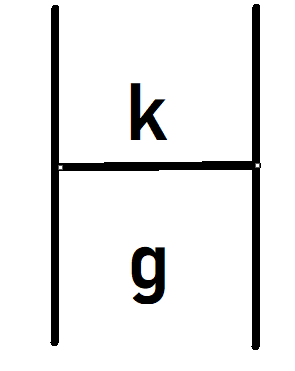 Pravilo: 
Pred besedami, ki se začnejo s črko K ali G, napišemo črko H. 

Pred vsemi ostalimi besedami pa napišemo črko K.
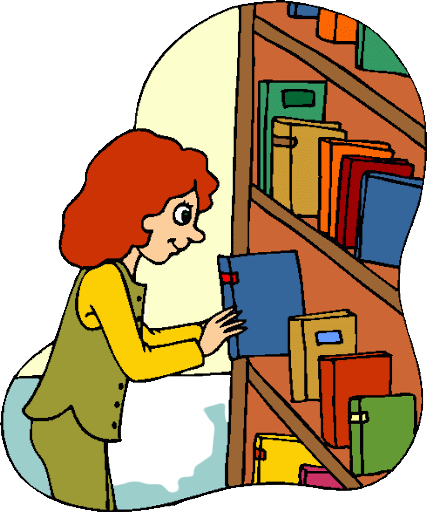 Želela sem si izposoditi zanimivo knjigo, zato sem šla po nasvet H knjižničarki.
Pravilo: 
Pred besedami, ki se začnejo s črko K ali G, napišemo črko H. 

Pred vsemi ostalimi besedami pa napišemo črko K.
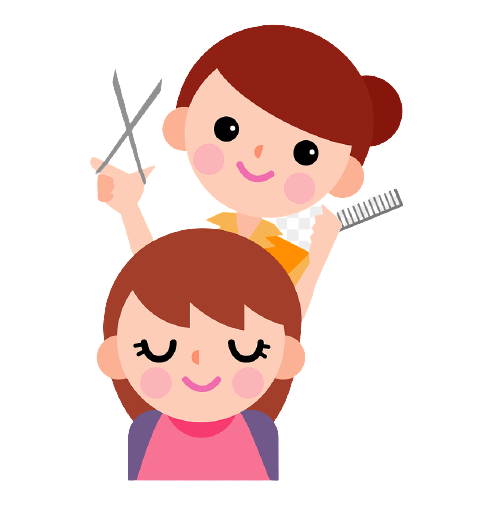 Zaželela sem si nove pričeske in odšla K frizerju.
Črki K in H izgovarjamo SKUPAJ z naslednjo besedo.
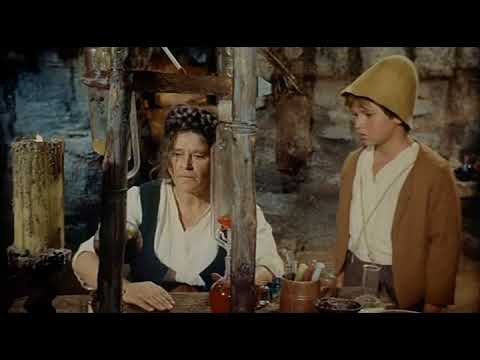 Kekec gre k Pehti.
Črki K in H pišemo LOČENO od naslednje besede.
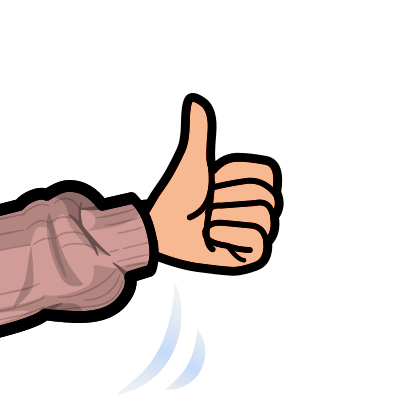 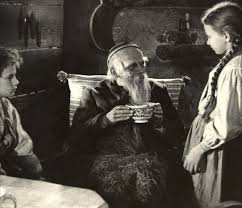 Kekec gre h Kosobrinu.
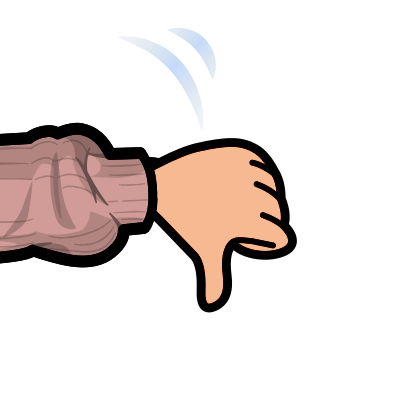 Kekec gre hKosobrinu.
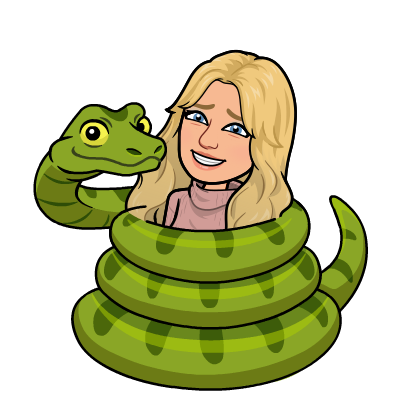 Sedaj pa lahko končno obiščem živalski vrt! 
k/h  žirafi
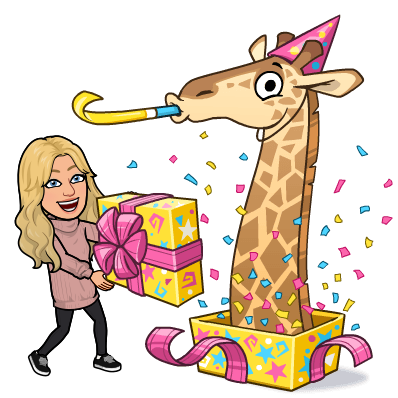 k/h  kači
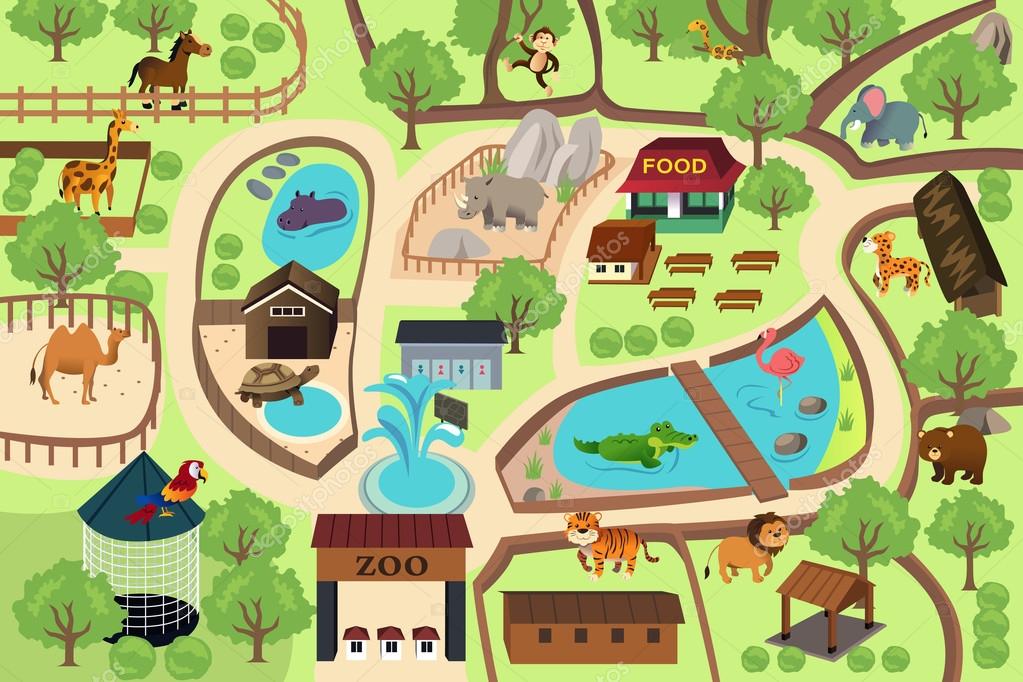 k/h slonu
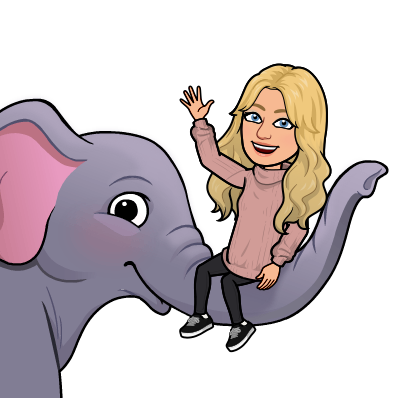 k/h  kameli
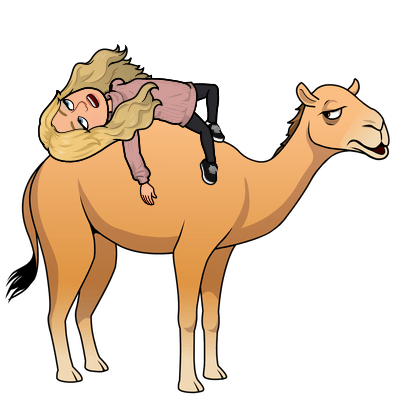 k/h medvedu
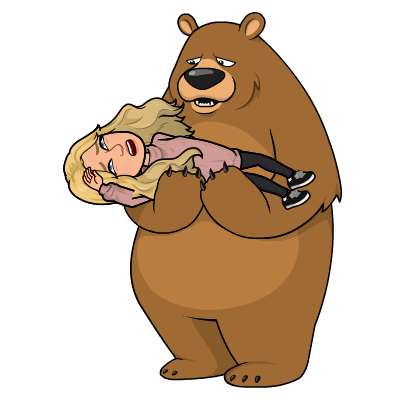 Samostojno delo:

SDZ str. 122  125
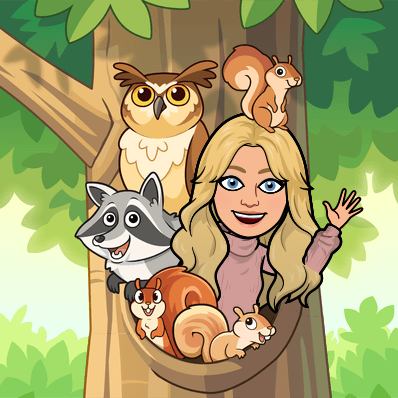